Figure 3. E-cadherin hereditary diffuse gastric cancer-associated mutants are more ubiquitinated and degraded by the ...
Hum Mol Genet, Volume 17, Issue 22, 15 November 2008, Pages 3566–3576, https://doi.org/10.1093/hmg/ddn249
The content of this slide may be subject to copyright: please see the slide notes for details.
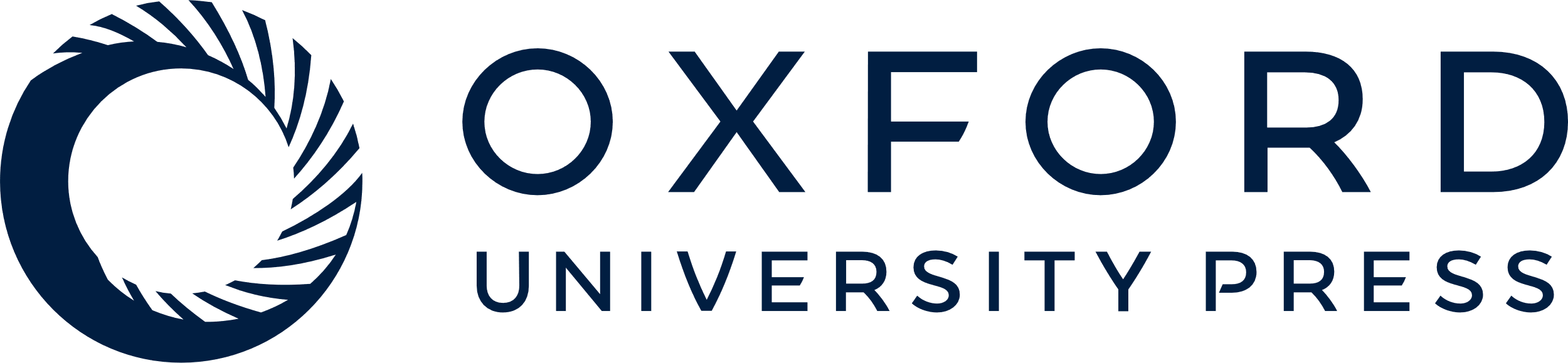 [Speaker Notes: Figure 3. E-cadherin hereditary diffuse gastric cancer-associated mutants are more ubiquitinated and degraded by the proteasome in endoplasmic reticulum-associated degradation. (A–C) CHO cells were stably transduced with the empty vector (Mock) or with wild-type (WT), R749W or E757K hE-cadherin. (A, C) Cells were fixed, permeabilized and co-immunostained with anti-human E-cadherin antibody (Ab) and anti-ubiquitin Ab (A), or with E-cadherin alone Ab (C). E-cadherin was visualized with FITC-conjugated Ab, and ubiquitin was visualized with Texas Red-conjugated Ab (A). The arrows indicate areas of overlap. (B, C) Cells were treated with 10 µm MG132 (or the corresponding amount of solvent dimethyl sulphoxide, 0.25%) for 16 h. Whole cell lysates were analyzed by western blot (C), using the anti-E-cadherin Ab and anti-actin Ab as the loading control. The blots are representative of three independent experiments. Scale bars represent 5 µm in (A) and 20 µm in (D).


Unless provided in the caption above, the following copyright applies to the content of this slide: © The Author 2008. Published by Oxford University Press. All rights reserved. For Permissions, please email: journals.permissions@oxfordjournals.org]